Acceleration for Beginners
Jesse KiefnerDirector, Accelerated Math Program

Danielle Truszkowski
Assistant Director, Accelerated Math Program
Today’s Agenda
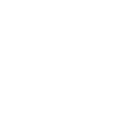 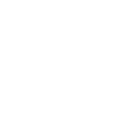 Nuts and Bolts of AMP
Scaling Up
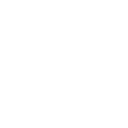 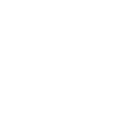 Data
Marketing
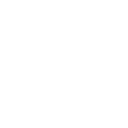 Engagement Activities
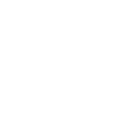 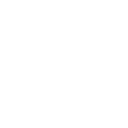 Faculty Training
Advising
Who is CCBC?
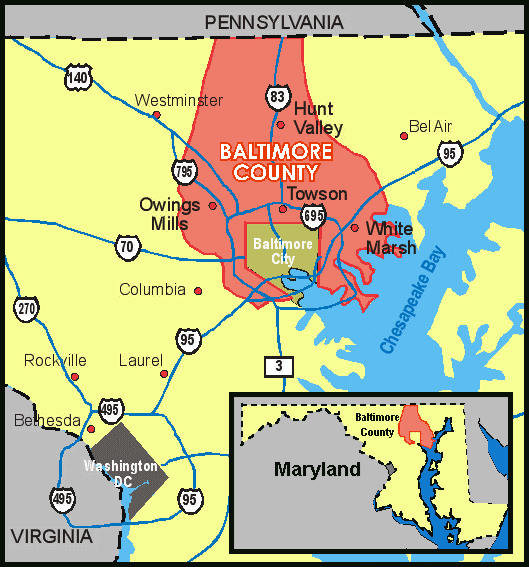 MAIN CAMPUSES
Catonsville
Dundalk
Essex

EXTENSION CENTERS
Randallstown
Owings Mills
Hunt Valley
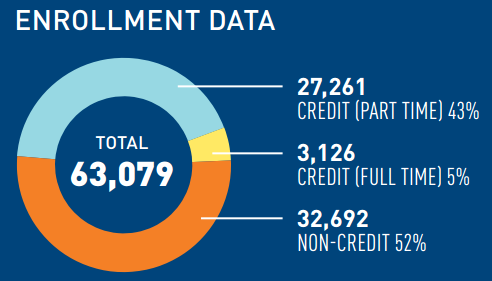 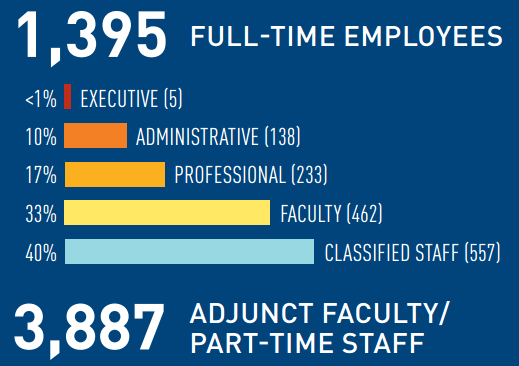 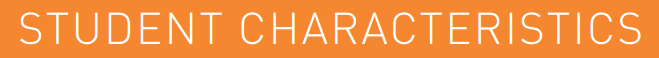 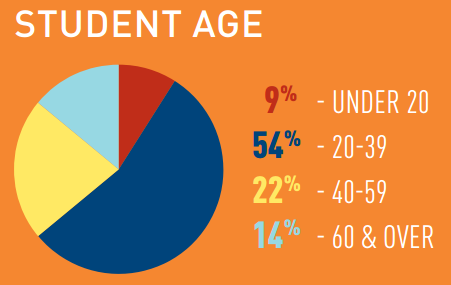 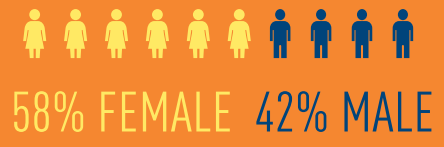 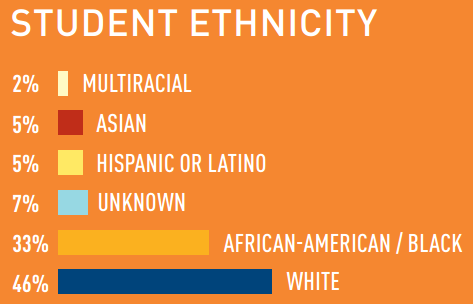 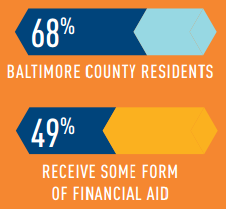 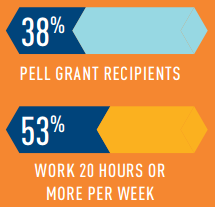 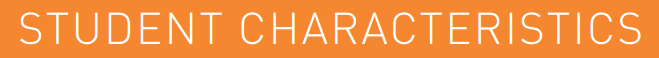 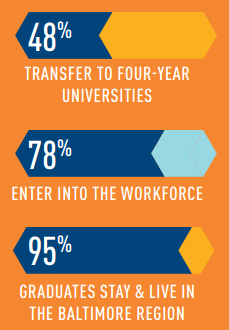 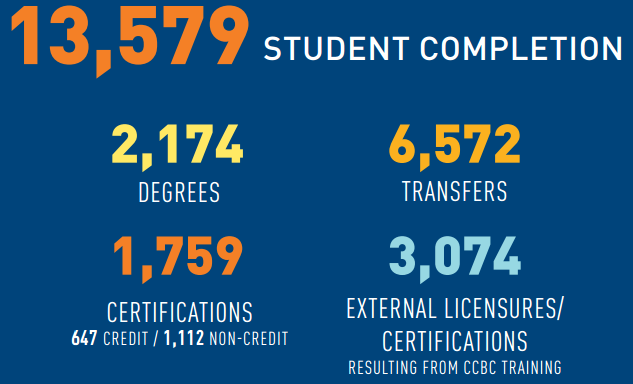 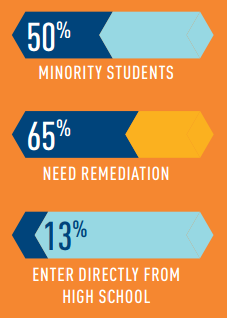 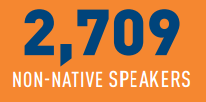 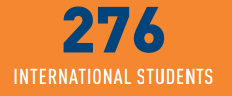 Mathematics Department
CCBC MATHEMATICS COURSE
125
Non-Scientific Major Programs AND Business/Liberal Arts Program
081
082
153
Statistics Track
Non-Scientific Major Programs AND Business/Liberal Arts Program
125
083
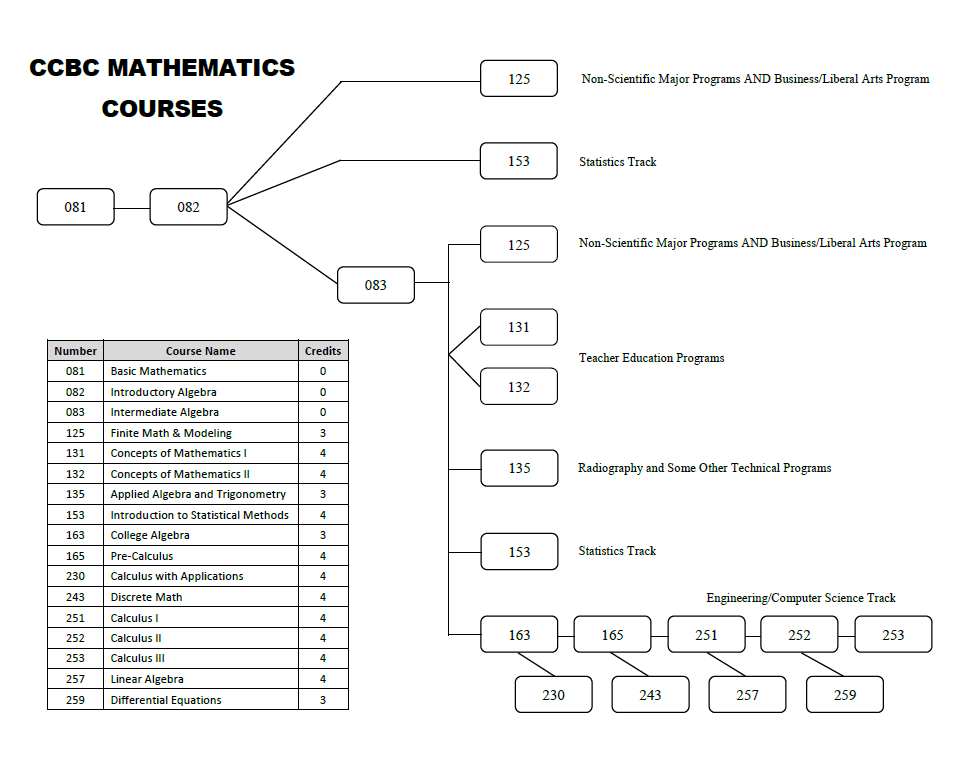 131
Teacher Education Programs
132
Radiography  and Some Other Technical Programs
135
153
Statistics Track
Engineering/Computer Science Track
163
165
251
252
253
230
243
257
259
FACULTY AND STUDENT MAKEUP
Approximately 50 FT Faculty
Approximately 40% FT and 60% PT
Student Enrollment, Spring 2017
PLACEMENT
HOW?
WHAT TO DO?
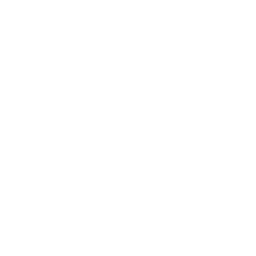 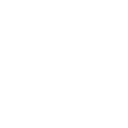 Take placement test on any campus at Testing Center. Accuplacer MATH can be taken twice.  Students who wish higher placement must then “appeal”.  Appeal is request to take a pencil-and-paper type test on material from the course they placed into.
Placement Test
Bring transcript showing general education math credits from another college or university to CCBC for evaluation.  If completed in Maryland, the highest level developmental math course, Intermediate Algebra can be used for placement.
Transfer Credits
Placement by SAT MATH score of 500 or higher (or by ACT MATH score 21 or higher) places the student into an entry-level general education math course (MATH 111, 125, 131/2/3, 135, 163).  For higher placement, the student must take Accuplacer MATH.
SAT or ACT Scores
High School AP Scores (Mathematics)
Students with documentation of AP math scores of 3, 4, or 5 from high school can be awarded college credit and placement according to this chart.
Accuplacer Scores - Update Later with New Scores
Mathematics Acceleration
ALP versus AMP
ALP (ACCELERATED LEARNING PROGRAM)
AMP (ACCELERATED MATH PROGRAM)
English/reading acceleration
Developmental students integrated with credit-level students
Math acceleration
Same set of students in both classes
All students at developmental level
True cohort model
English/reading acceleration
Developmental students integrated with credit-level students
Math acceleration
One set of students in both classes
All students at developmental level
True cohort model
Why is math acceleration needed?
Incoming Students Not College-Ready in Mathematics ≈ 70%
Success Rates of Traditional Developmental Mathematics Courses ≈ 50%
SB 740 – Pathway Must Include Credit Bearing Math and English Within the First 24 Credit Hours of Courses for First Time Degree Seeking Students
Meet 100 First-time Students starting in 2010 who placed in MATH 081
Relevant Facts
Of these 100 students who placed in lowest level of developmental math, Pre-Algebra:
68 are minority
67 are part-time
52 work
51 live below the poverty line
Of those 100 math students…


Fewer than 10 passed a credit math course…

How many graduated?
three
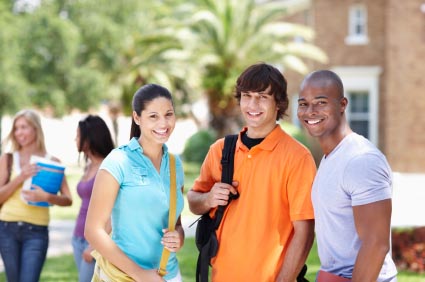 Accelerated Mathematics Program AMP It Up!
Established in Fall 2009
Students Enroll in 6-Credit “Combo” Classes
Course Topics are Integrated
Combined Course Options:
Pre-Algebra & Introductory Algebra
Introductory Algebra & Intermediate Algebra
Intermediate Algebra & College Algebra
Intermediate Algebra & Applied Algebra and Trigonometry
CCBC MATHEMATICS COURSE
125
Non-Scientific Major Programs AND Business/Liberal Arts Program
081
082
153
Statistics Track
Non-Scientific Major Programs AND Business/Liberal Arts Program
125
083
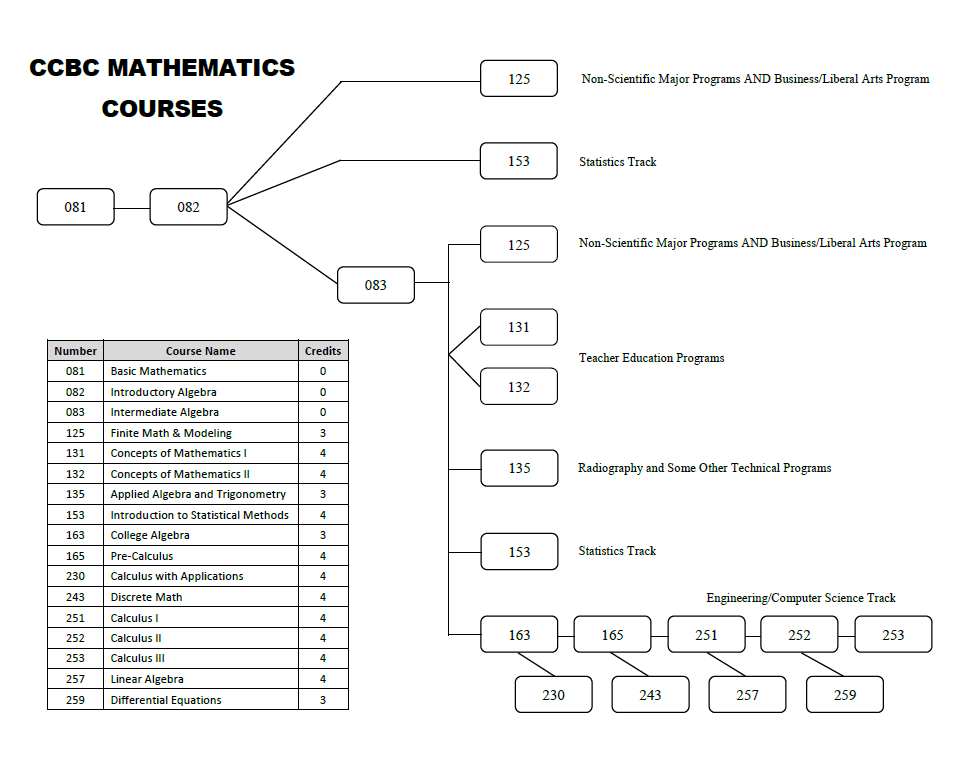 131
Teacher Education Programs
132
Radiography  and Some Other Technical Programs
135
153
Statistics Track
Engineering/Computer Science Track
163
165
251
252
253
230
243
257
259
Early Data Analysis
MATH 081/082 – Two Year Cohort (Fall 2011)
MATH 081/082 – Semester by Semester
MATH 083/163 – Two Year Cohort (Fall 2011)
MATH 083/135 – Two Year Cohort (Fall 2011)
African-American Students
Latest Data Analysis – Students Beginning at the MATH 081 Level
MATH081 PASS RATES BY STUDENT TYPE
MATH082 COMPLETION RATES BY STUDENT TYPE
Latest Data Analysis – Students Beginning at the MATH 083 Level
MATH163\CREDIT MATH PASS RATES BY RACE & STUDENT TYPE
Scaling Up
Building the Program
The Goal
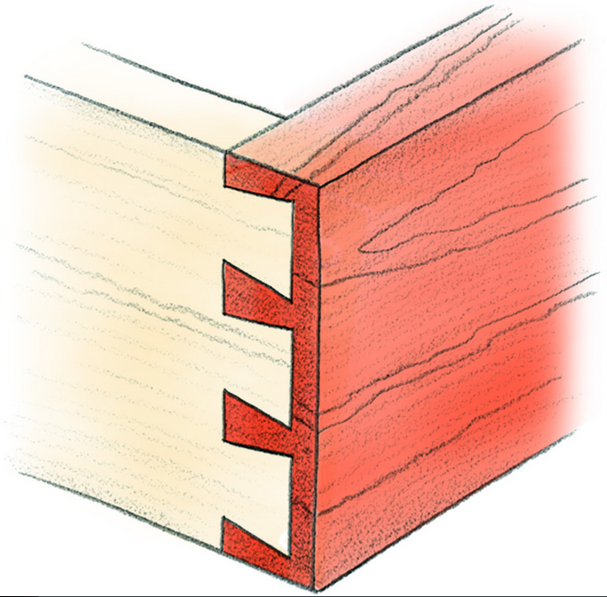 Lower-Level Course Content
Upper-Level Course Content
“dovetail strategy”
Combined Course Setup
Combined courses are 6-credits total.
Students cannot drop one course; both courses must be dropped if requesting withdraw.
Each student must register for two courses (3 credits each) that are scheduled during consecutive time periods.
Topics in each course are integrated.
The combined class, both sections, are taught by the same instructor.
Students only purchase the higher-level course textbook.
No registration blocks! Open to all!
Grading is separated along the way and the student receives two grades.
Administrative Details
How Do We Integrate?
Combined Course Instruction: Making the Connection
Assessment in Combined Courses
Students receive a final grade for each course.
Any student who fails the lower-level course automatically fails the upper-level course.
Instructors keep grading separate for each course.
Students complete the same comprehensive final exam as students in traditional sections.
Students can pass the lower-level course and fail the higher-level course.
The same “course rules” are applied.
Traditional Class Rules
1
4
Pre-Algebra
85% Rule
Common Final Exam – 30%
College Algebra
85% Rule
Common Final Exam – 20-30%
2
5
Introductory Algebra
85% Rule
Common Final Exam – 30%
Applied Algebra & Trigonometry
Applied Project Requirement
Comprehensive Final Exam (Instructor Created)
3
Intermediate Algebra
85% Rule
Common Final Exam – 30%
Grading in Combined Courses: Semester Tests
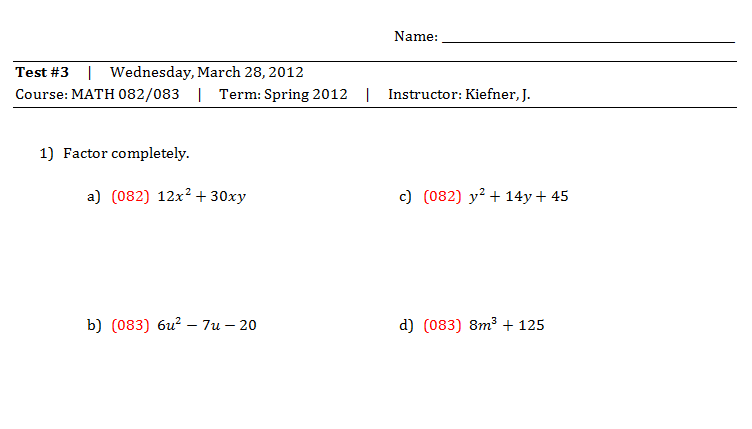 “All in One” Approach
Grading in Combined Courses: Semester Tests
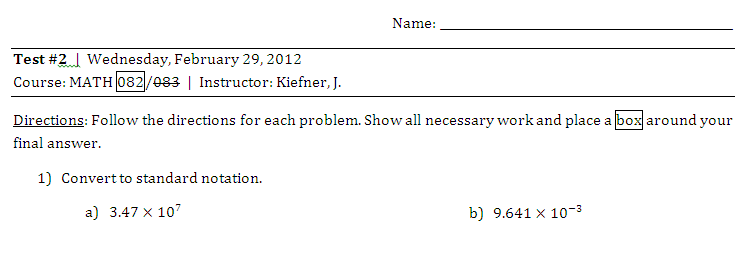 “Side by Side”  Approach
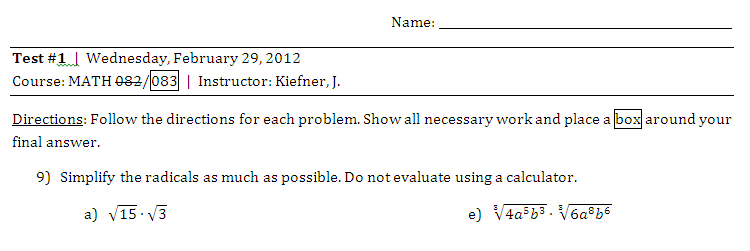 Advantages of Combined Setup
Overlap in course content allows for additional time to devote to more challenging topics.
Students form a supportive cohort.
Students are able to see the connection and relation between two math courses; content doesn’t appear disjoint.
Supplementingwith OERs
How do we make up for missing content?
OPEN SOURCE TEXTBOOKS
http://www.ccbcmd.edu/Programs-and-Courses/Schools-and-Academic-Departments/School-of-Mathematics-and-Science/Mathematics.aspx 

ORIGINAL TEXTBOOK SOURCES
http://www.wallace.ccfaculty.org/ 
http://www.mathispower4u.com/

ONLINE HOMEWORK (OPTIONAL)
www.myopenmath.com  or ALEKS (MATH 083/163)
Facilitating Student Engagement
Managing Extra Time
INTERACTIVE LABS (OPTIONAL)
Modeling Tuition Lab
Bottle Water Flow lab
Exponential Decay Lab
Work Together Lab
GROUP SESSIONS
REVIEW FOR EXAMS
Lab 1
Students model the CCBC tuition billing structure using a linear equation.
The y-intercept and slope are considered in the context of an application.
The linear model is examined graphically.
Students find this lab eye-opening.
Lab 2
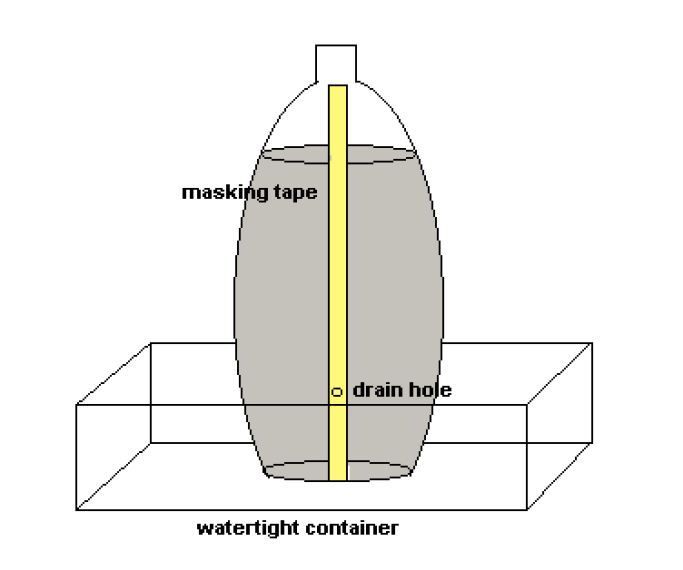 Uses a quadratic to model fluid flow from a two-liter bottle of water
Nice break after factoring quadratics
Students should bring in used two-liter bottles
Students love this lab!
Lab 3
Exponential decay problem involving the environmental impact of tropical rainforest destruction.
Students create an exponential model and use it to predict the amount of rainforest remaining in the future.
Students use logarithms to solve exponential equations.
Students don’t exactly love this lab.
Lab 4
Similar to Lab 2, students use a water flow experiment to test the validity of a rational equation that predicts the time required to drain a container.
Difficult logistically because students must fill the container and let water drain three times.
Students love this lab.
Marketing
Marketing Tools
Brochure
Commercial
Advising Tool
Poster
Faculty Training Model
AMP Instructor Training
Instructors participate in one training for all AMP courses.
Training offered twice per year (January & August).
1st Model: Two Full Days
2nd Model: Online Modules Blended with One Full Day
3rd Model: One Half Day (Current)
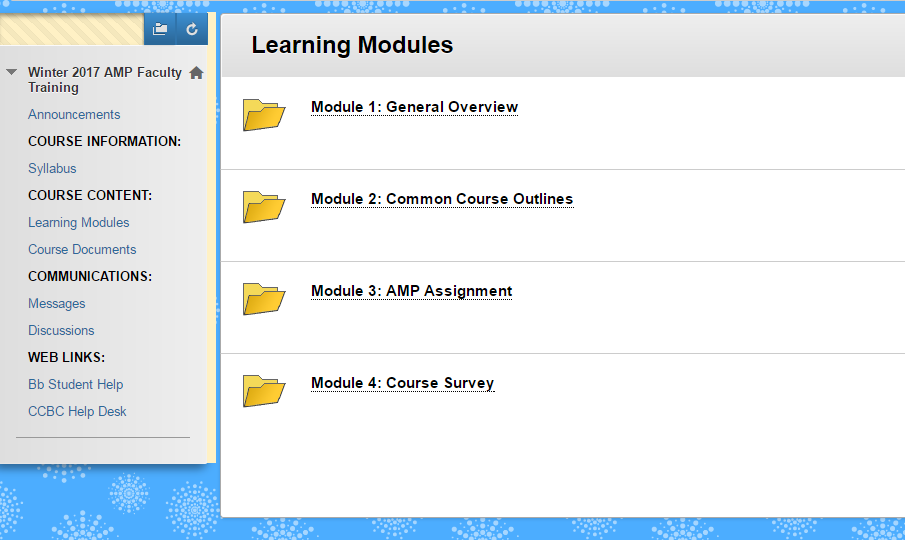 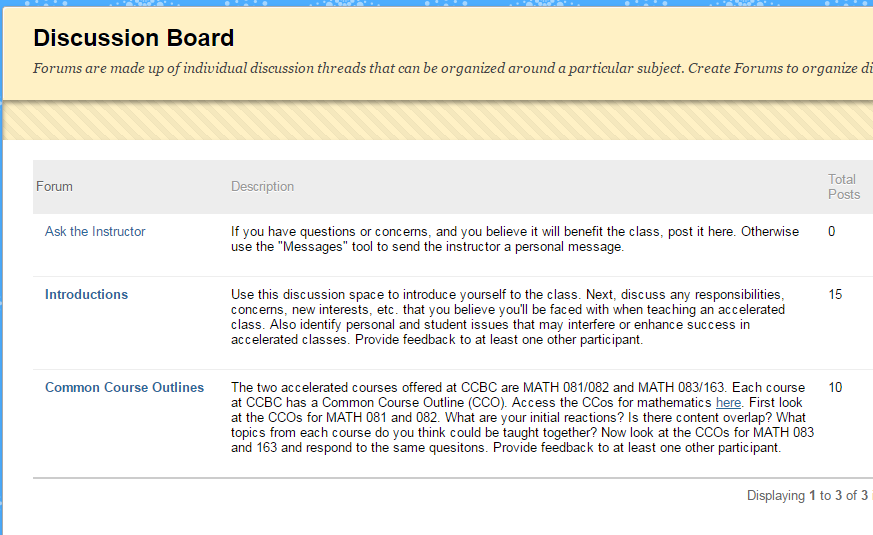 Day 1 Discussions
Is an AMP class right for you?
Twice the time is spent on homework and studying.
What should you do to be successful in a math course?
You cannot withdraw from one class without withdrawing from the other.
Attendance is extremely important. Miss one class is equivalent to missing a week.
If you fail one or both classes, you risk losing financial aid. Discussing the financial aid policy is key.
Sample: Sharing Student Surveys
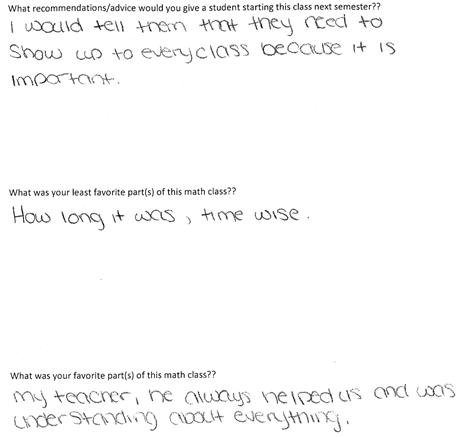 Future of AMP
The Road Ahead
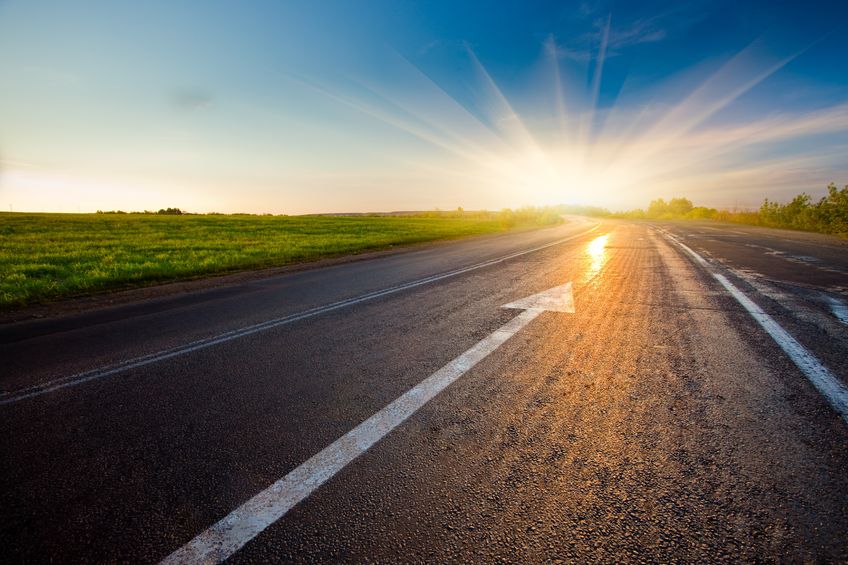 Mentorship of Faculty
Continued Marketing
Combining Introductory Algebrawith Statistics and Finite Math
www.ampatccbc.org 
AMP@ccbcmd.edu